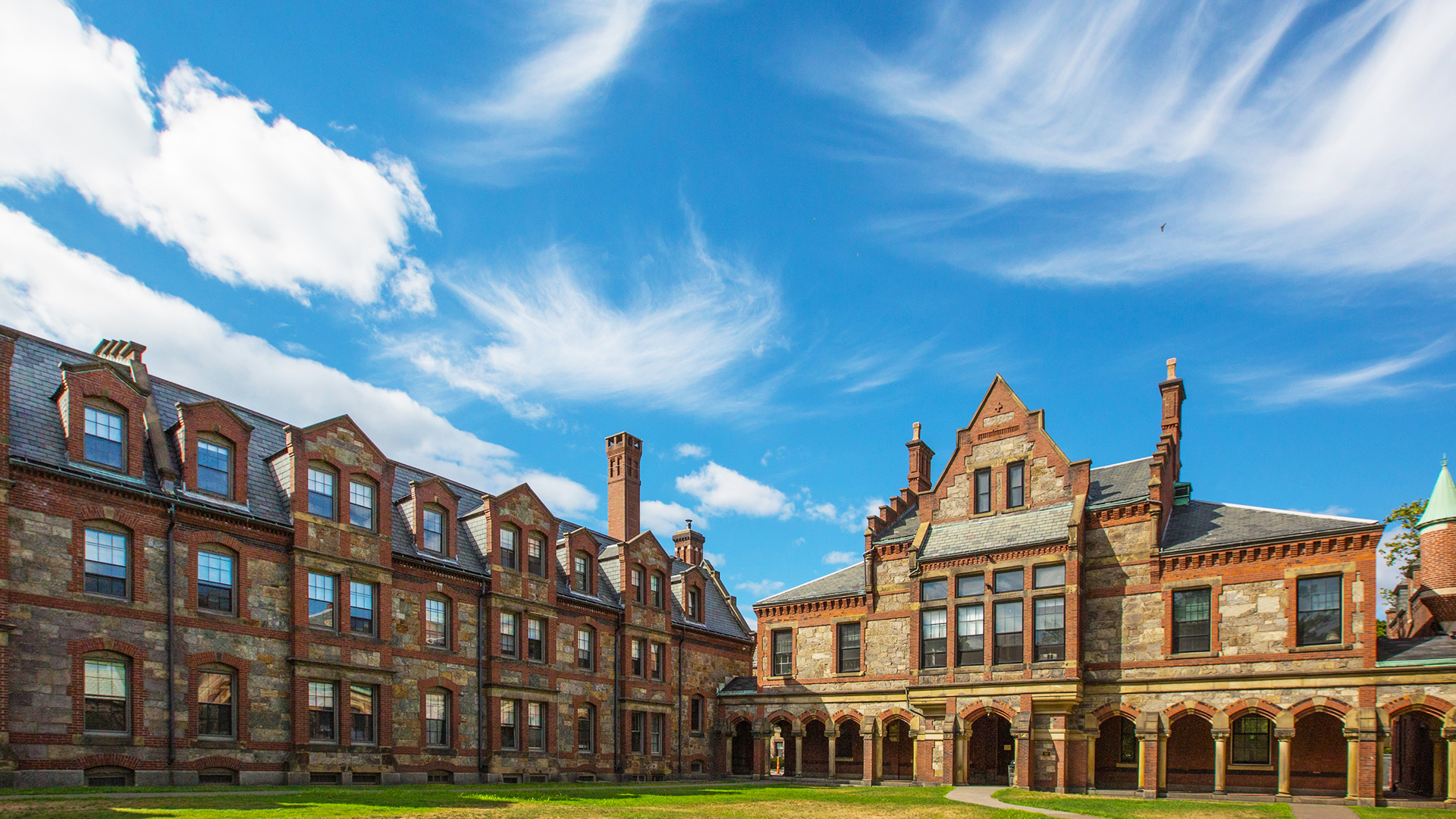 First words hereREST OF TOPIC GOES HERE
Descriptive subtitle or tagline would go here.
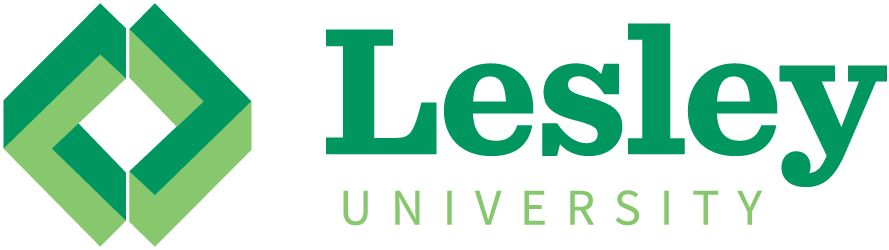 First words hereREST OF TOPIC GOES HERE
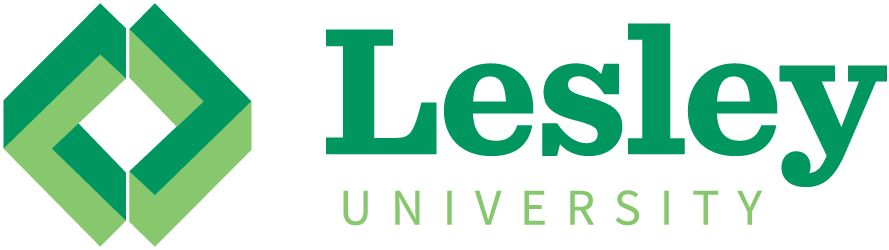 • Item number 1
Description would go here, description would go here
• Item number 2
Description would go here
Description would go here
• Item number 3
Description would go here
Description would go here
Description would go here
• Item number 4
Description would go here, description would go here
Overview
Of
Topics
Entire title of OVERALL PRESENTATION
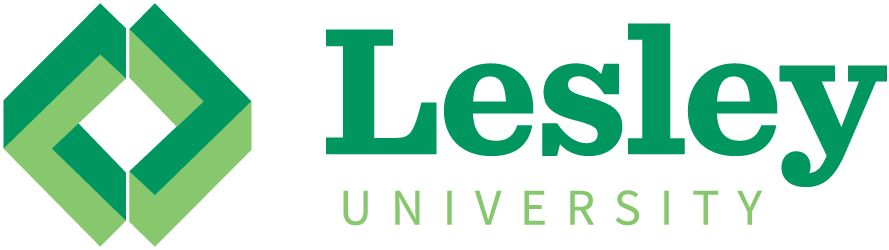 Headline for overall slide would go on this line.
Paragraph or bullet points that support the headline of the callout box would go here.
Paragraph or bullet points that support the headline of the callout box would go here.
Paragraph or bullet points that support the headline of the callout box would go here.
Headline of Callout box would go here.
XXXdata point would go here
Paragraph or bullet points that support the headline of the callout box would go here.
Paragraph or bullet points that support the headline of the callout box would go here.
[Speaker Notes: here]
Entire title of OVERALL PRESENTATION
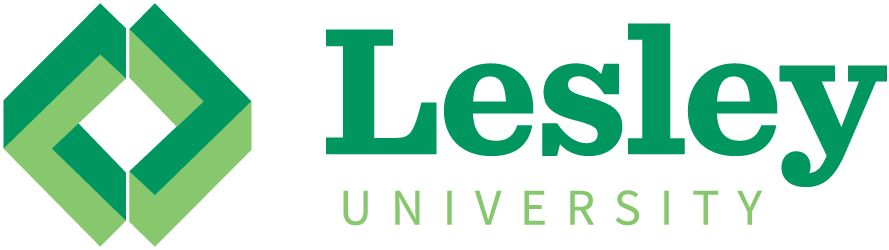 Overarching point would go here centered in circle
Overarching point would go here centered in circle
Overarching point would go here centered in circle
Subhead for circle would go here.
Paragraph or bullet points that support the subhead of the circle would go here.
Paragraph or bullet points that support the subhead of the circle would go here.
Paragraph or bullet points that support the subhead of the circle would go here.
Subhead for circle would go here.
bullet points that support the subhead of the circle would go here.
bullet points that support the subhead of the circle would go here.
Subhead for circle would go here.
Paragraph or bullet points that support the subhead of the circle would go here.
Paragraph or bullet points that support the subhead of the circle would go here.
[Speaker Notes: here]
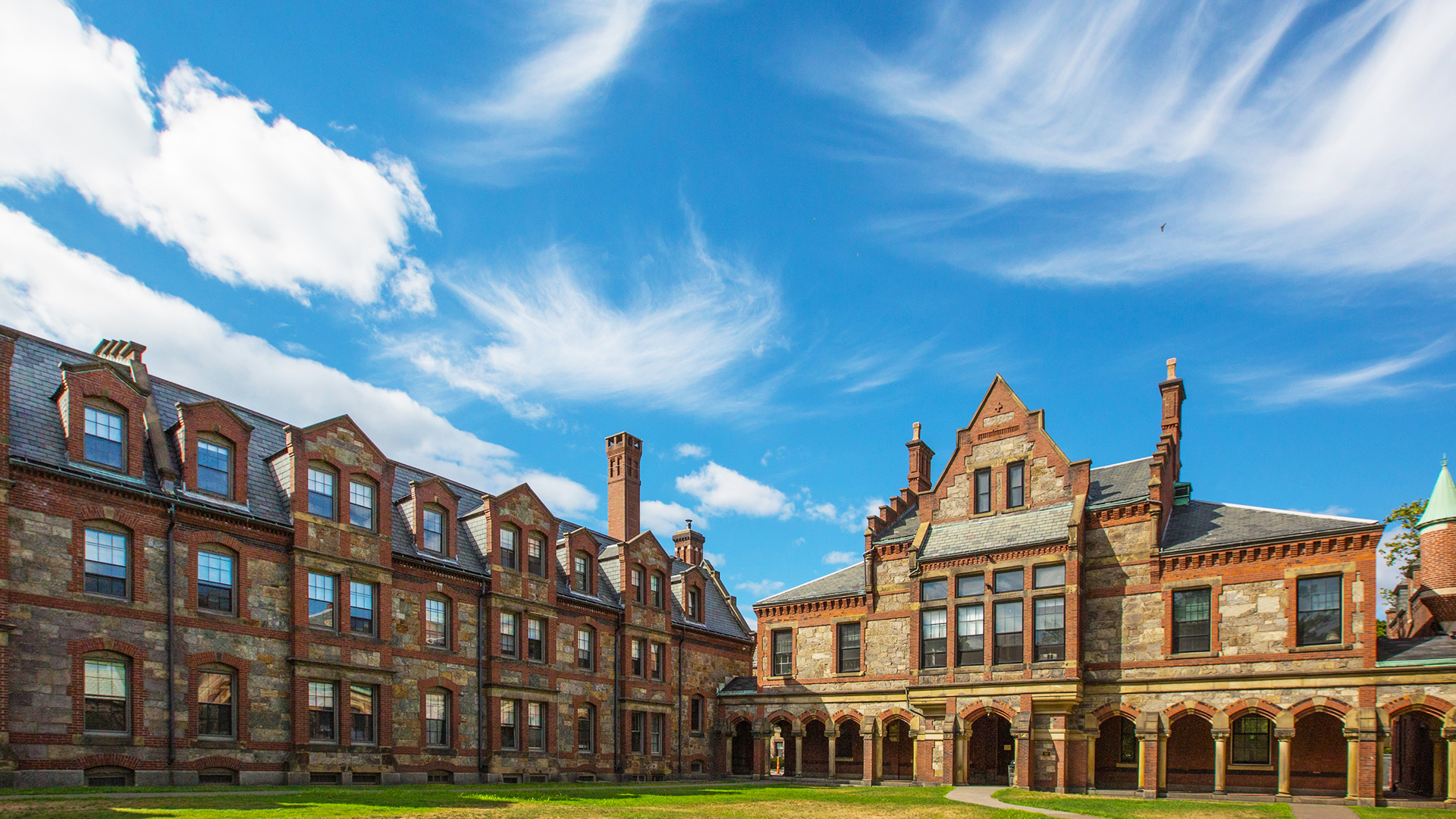 Entire title of OVERALL PRESENTATION
Title of Slide goes here
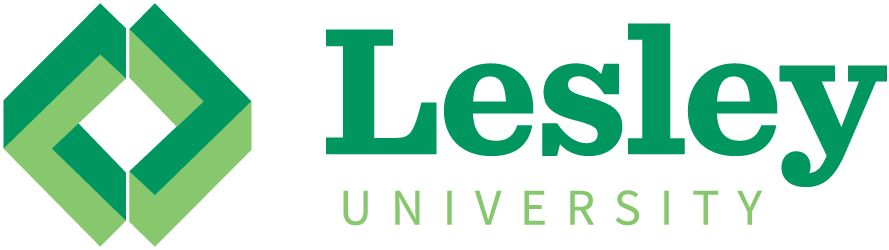 • Item number 1
Description would go here, description would go here
• Item number 2
Description would go here
Description would go here
• Item number 3
Description would go here
Description would go here
Description would go here
Entire title of OVERALL PRESENTATION
Subhead for body copy would go here.
Paragraph or bullet points that support the subhead of the slide would go here. Paragraph or bullet points that support the subhead of the slide would go here. Paragraph or bullet points that support the subhead of the slide would go here. Paragraph or bullet points that support the subhead of the slide would go here.
Paragraph or bullet points that support the subhead of the slide would go here. Paragraph or bullet points that support the subhead of the slide would go here.
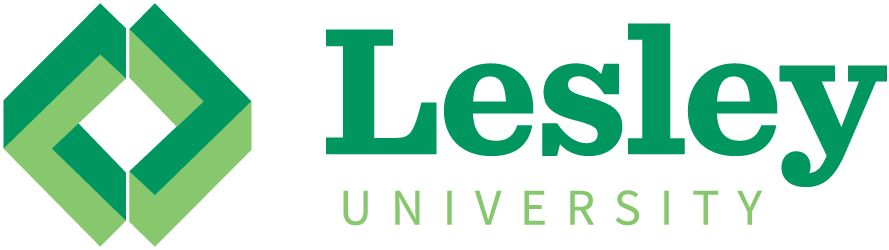 TITLE OF SLIDE HERE
With more words here.
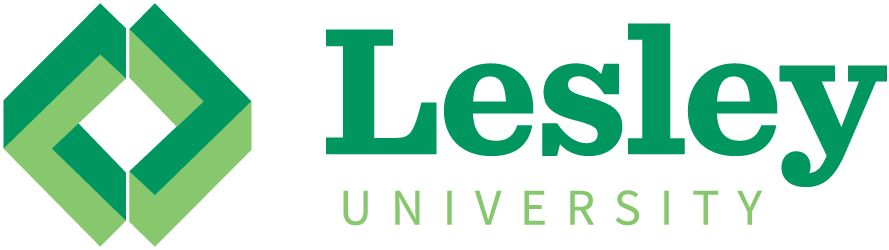 ENTIRE TITLE OF OVERALL PRESENTATION
Large graph or visual here
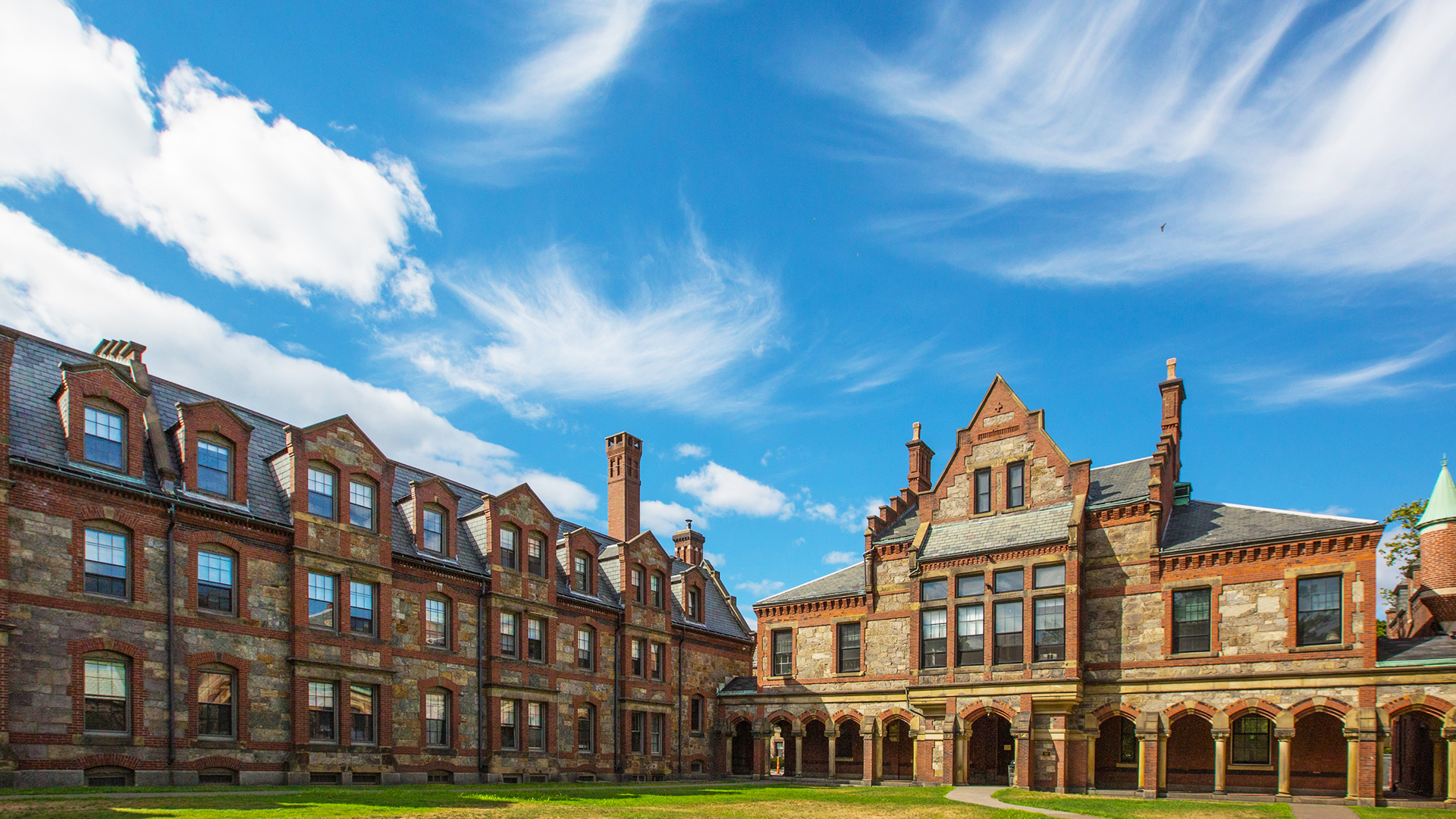 Entire title of OVERALL PRESENTATION
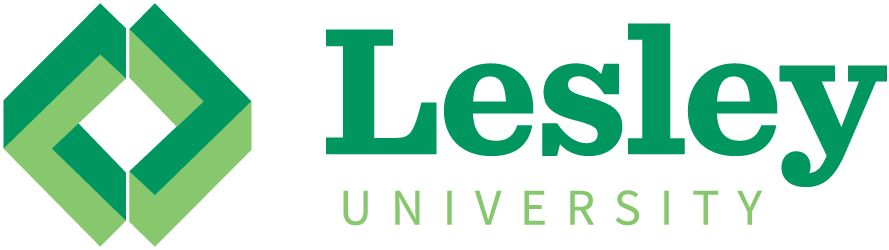 Transition Slide Title 
And Subhead Would Fit Centered in this Bubble, subhead would fit here.
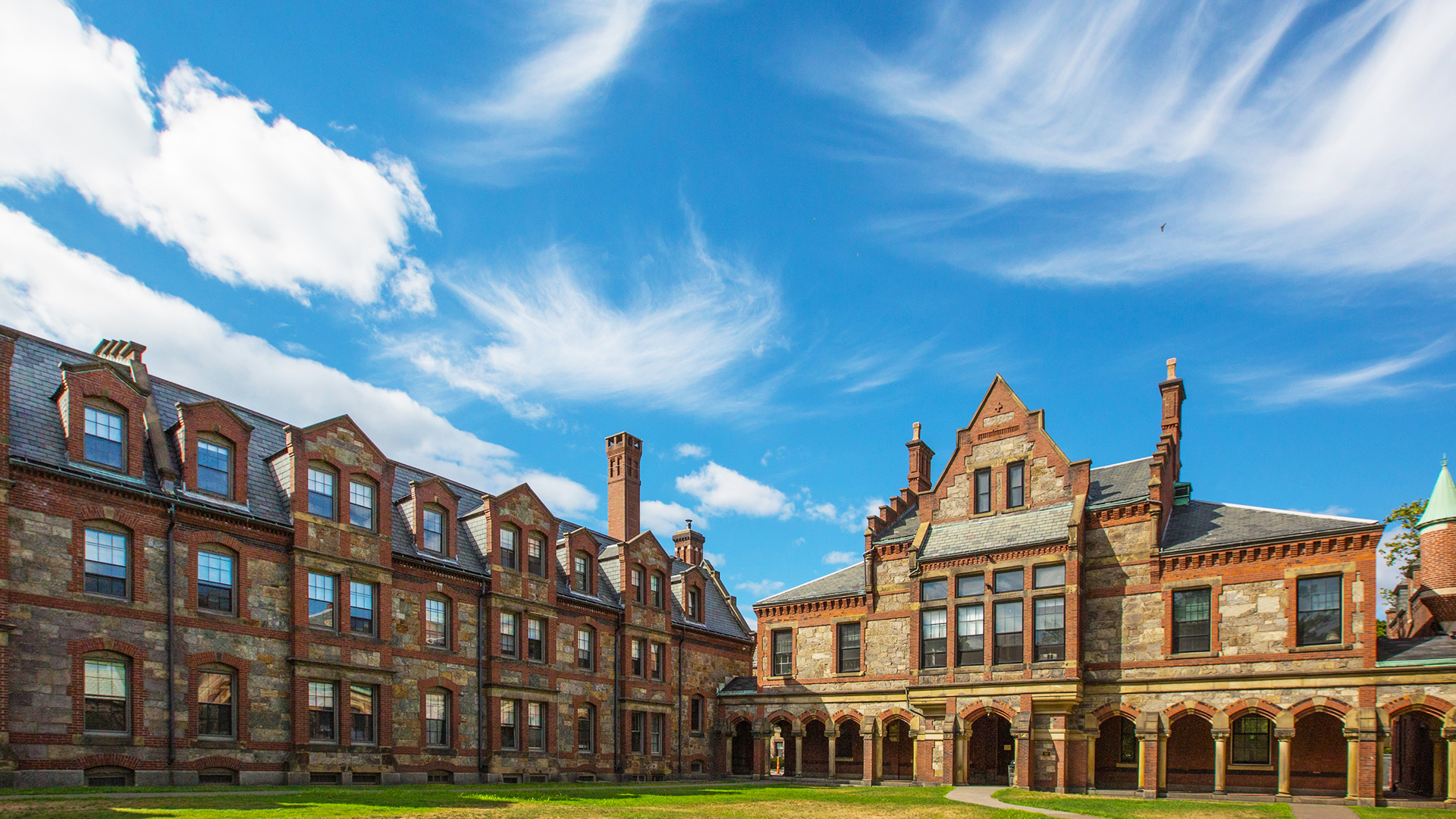 Transition slideTITLE WOULD GO HERE
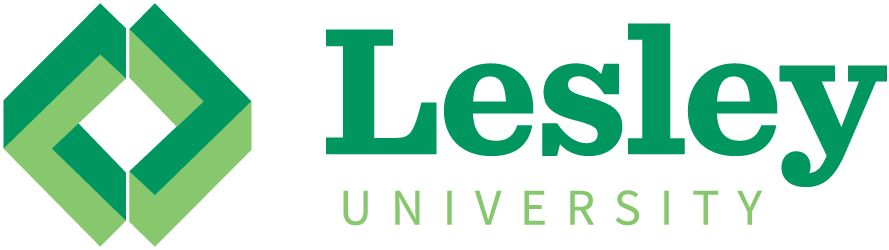 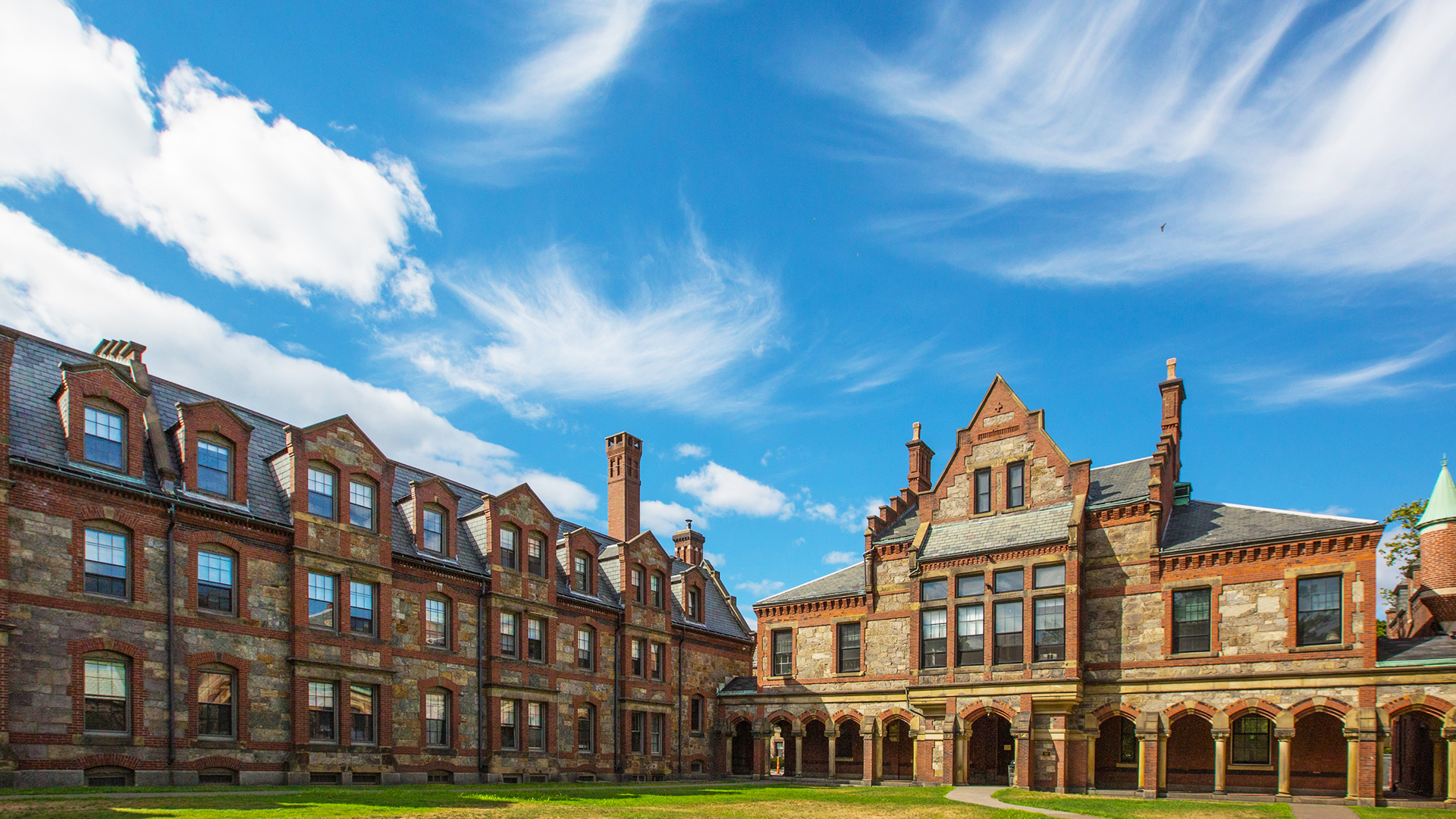 Entire title of OVERALL PRESENTATION
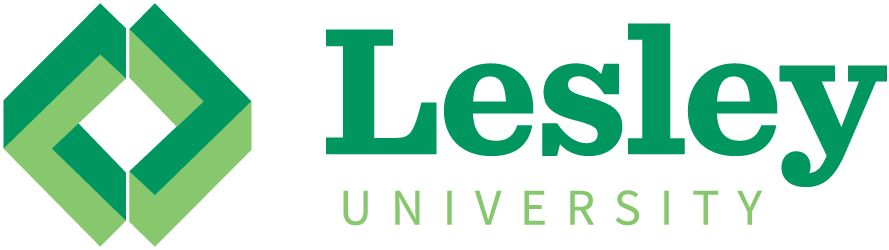 Title of slide would go here. 
Subhead could go here.
Descriptive copy as a paragraph would follow here. Descriptive copy as a paragraph would follow here. Descriptive copy as a paragraph would follow here.
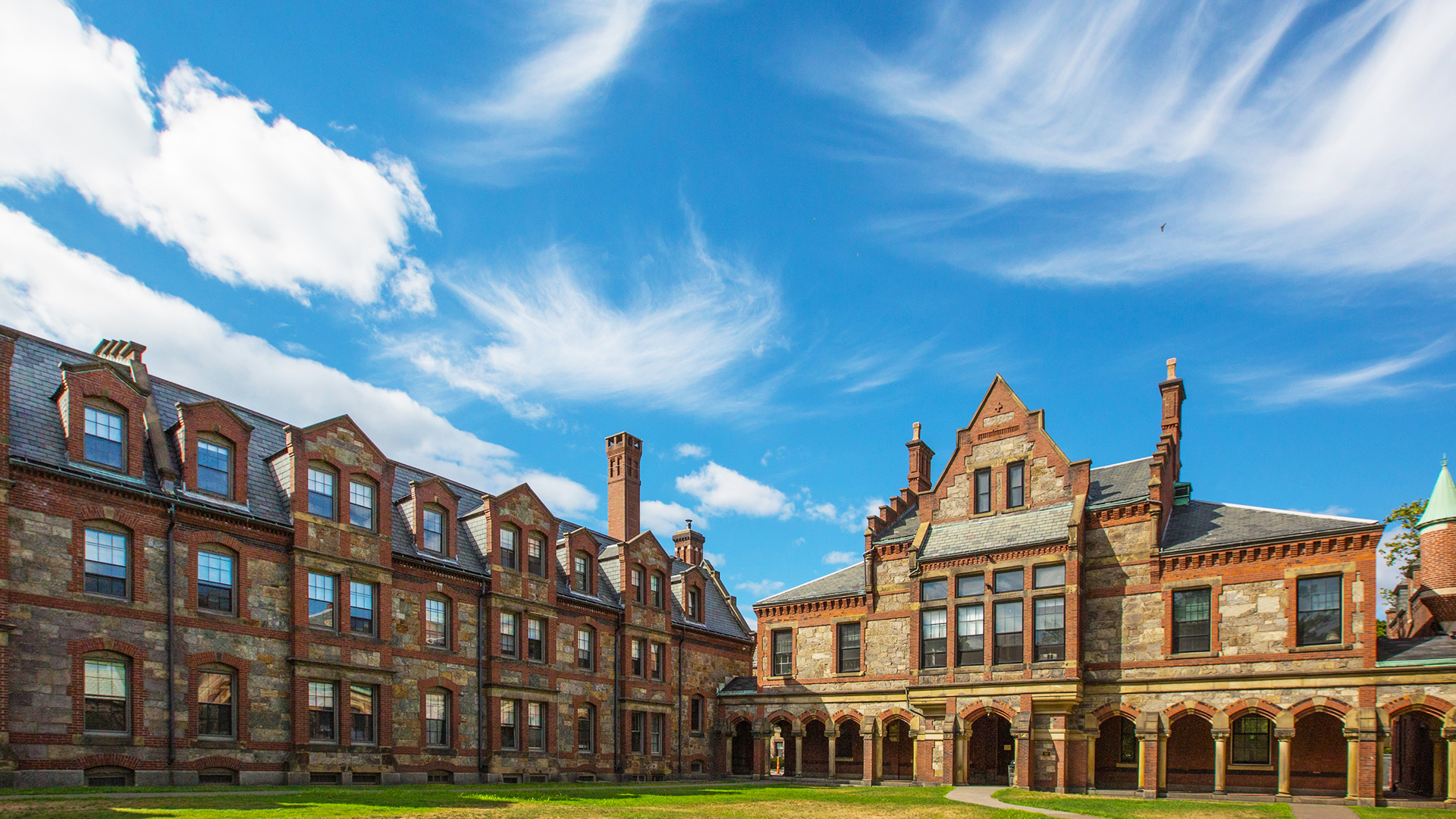 Entire title of OVERALL PRESENTATION
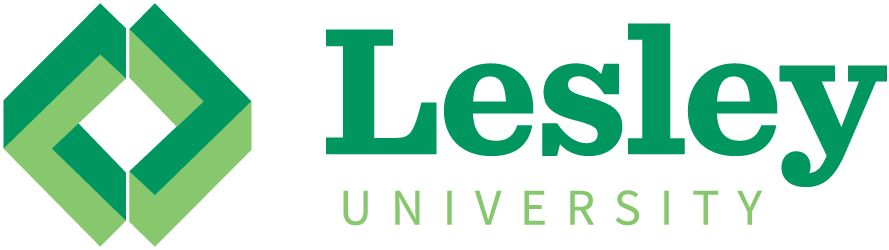 Quote related to overall topic of your presentation, could go here. With attribution at the end of the quote.
— Quoted Person, Title